Stacking Up Against Tradition: Computerized Tests of Executive Function 
on Global Cognitive Status in Parkinson’s Disease

Francesca V. Lopez1, Lauren Kenney1, Erin Trifilio1, Adrianna Ratajska1, Caroline Altaras1, ‪Charles Jacobson2, & Dawn Bowers1

1Department of Clinical and Health Psychology, University of Florida
2Norman Fixel Institute for Neurological Diseases, University of Florida
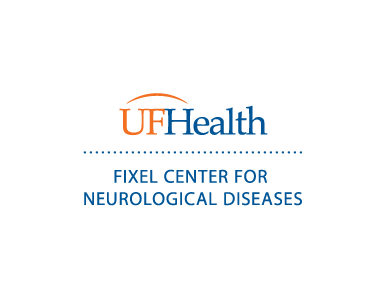 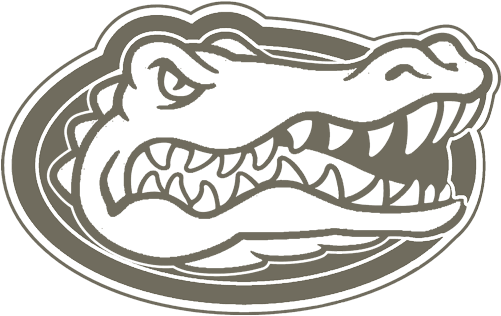 RESULTS










DISCUSSION
INTRODUCTION






METHOD
PARTICIPANTS
Historically, the clinical assessment of executive function involved paper and pencil tasks of set-shifting, planning, working memory, and inhibition (e.g., Stroop, TMT, FAS).  
More recently, experimental measures of executive function (e.g., flanker task, n-back, etc.) have been incorporated into a computerized battery known as the NIH-EXAMINER (Kramer et al., 2013). 
One prior study reported superior sensitivity of EXAMINER relative to traditional measures to detect subtle executive deficits in Parkinson’s disease (PD) (Bott et al., 2014). 
We sought to extend these findings by examining whether novel measures of executive function from NIH EXAMINER are more sensitive measures to global cognitive status in PD as compared to traditional measures of executive function.
Model: F(4,53)=5.933, p=.001, R2=.257
Model: F(3,54)=5.15, p=.003, R2=.180
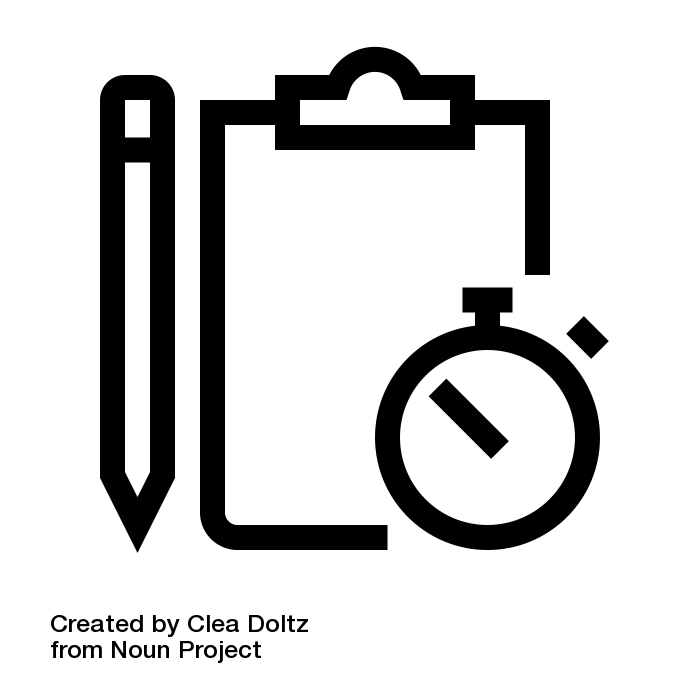 Initially, our findings revealed that the Executive Factor from the NIH EXAMINER accounted for similar variance (i.e., 25-26%) in DRS-2 total scores compared to composite performance on traditional executive function measures (i.e., Stroop, Fluency, Trail Making). 
Upon further inspection, we found that this relationship was primarily driven by Category/Semantic Fluency scores on NIH EXAMINER. 
One possible interpretation is that this finding likely reflects task and measurement convergence (i.e., paper-pencil fluency tasks) between NIH EXAMINER and DRS-2 given that supermarket fluency is one of the subtests on the DRS-2.
Together, these findings suggest DRS-2 performance in PD is better characterized by traditional measures of executive function as compared to novel, computerized measures from the NIH EXAMINER. 
Future work should explore the clinical utility of the NIH EXAMINER to capture other aspects of behavior in PD such as more subtle changes in executive function.
Traditional Measures of Cognition
Working Memory Factor
Dot Counting (Verbal)
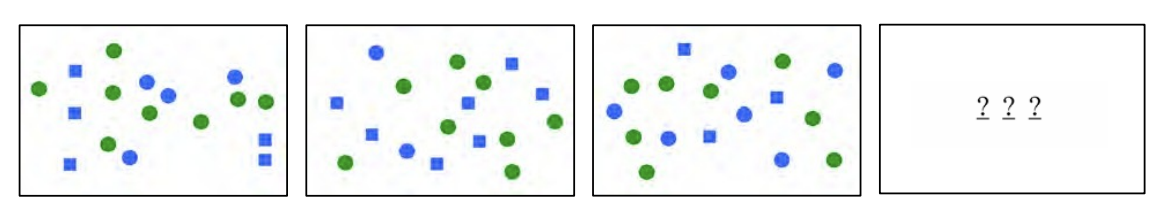 1-Back (Spatial)
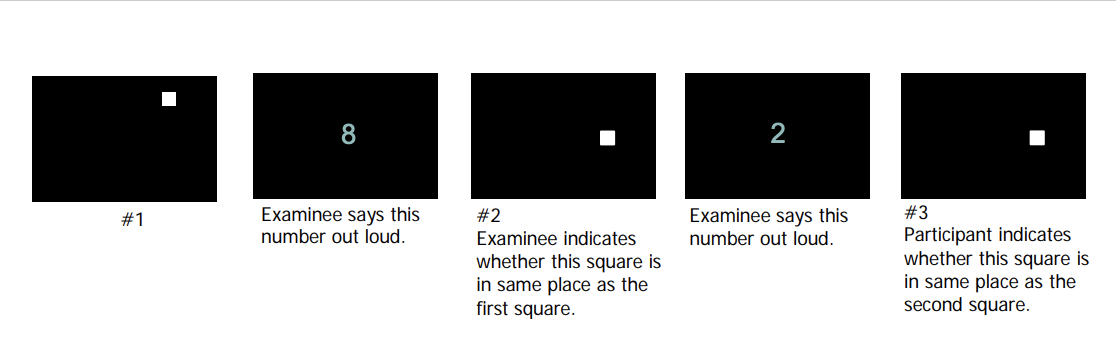 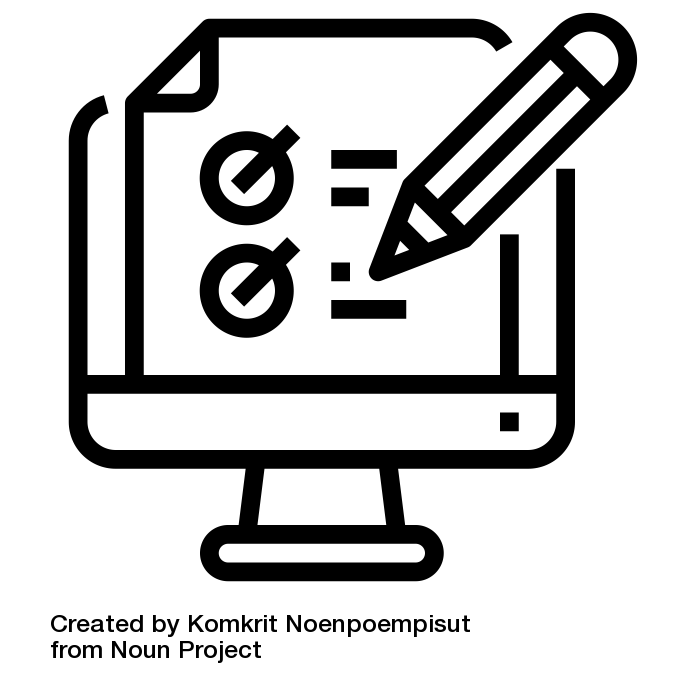 Novel measures from the NIH-EXAMINER are not uniquely associated with global cognition in PD as indexed by the DRS-2. Rather, traditional measures of fronto-executive function are more sensitive to subtle impairments in global cognition.Findings underscore the importance of test selection in patient-specific populations, such as PD.
2-Back (Spatial)
Novel Measures of Executive Function: NIH-EXAMINER
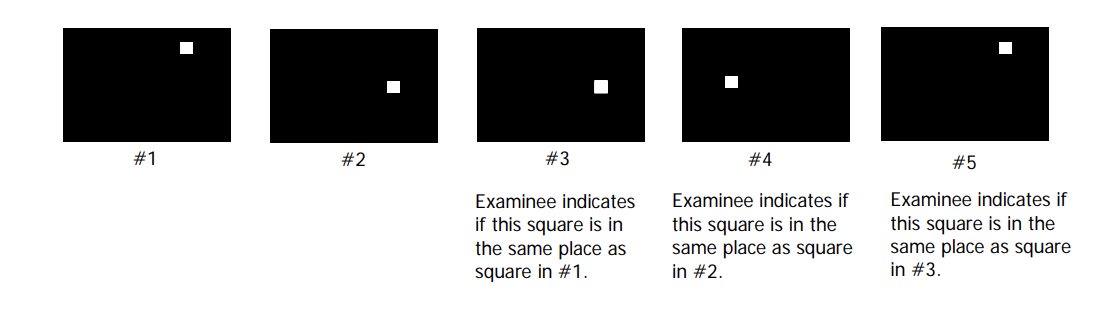 Cognitive Control Factor
Flanker
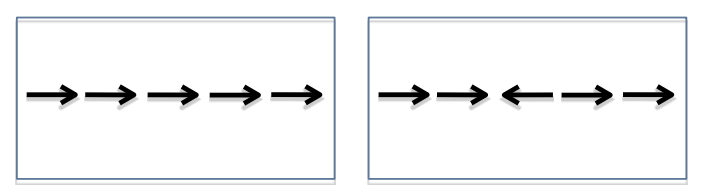 Set Shifting
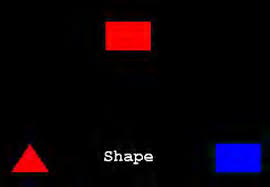 Fluency Factor
Category Fluency (Vegetables)
Brussel Sprouts
Lettuce 
Okra 
Green Beans 
Squash 
Potato
Letter Fluency (L)
Lake 
Lava 
Lemon 
Light 
Likert 
Look
Contact: flopez1@ufl.edu 																									       FUNDING SOURCES: NINDS T32-NS0821188, Norman Fixel Institute for Neurological Diseases
[Speaker Notes: Notes:
In Powerpoint, click View > Guides
Keep text within gutter guides.
Author list: Don’t split names onto two lines (e.g., “Jimmy [break] Smith”). If that happens, use a new line, unless you need the space. Bold the first names of anybody who’s presenting in person.
Intro/methods/result: Do not drop below font size 28, but if you have extra space, jack up the font size until the space is full.
Do not use color in the sidebars except in graphs/figures. It’ll pull attention from the center and slow interpretation for passersby.]